Acid-Base Equilibria andSolubility Equilibria
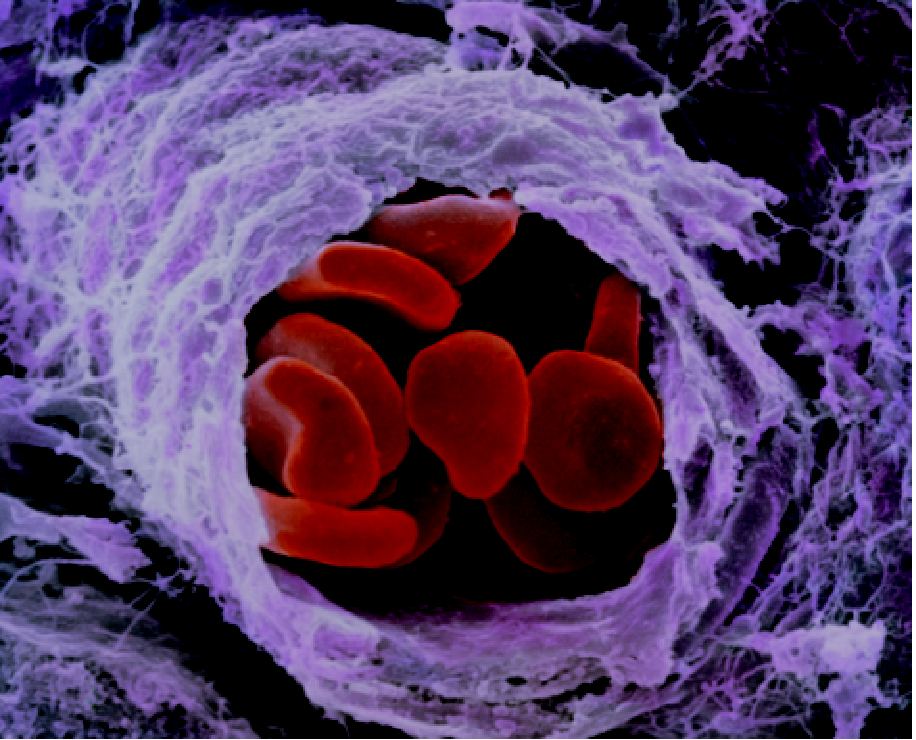 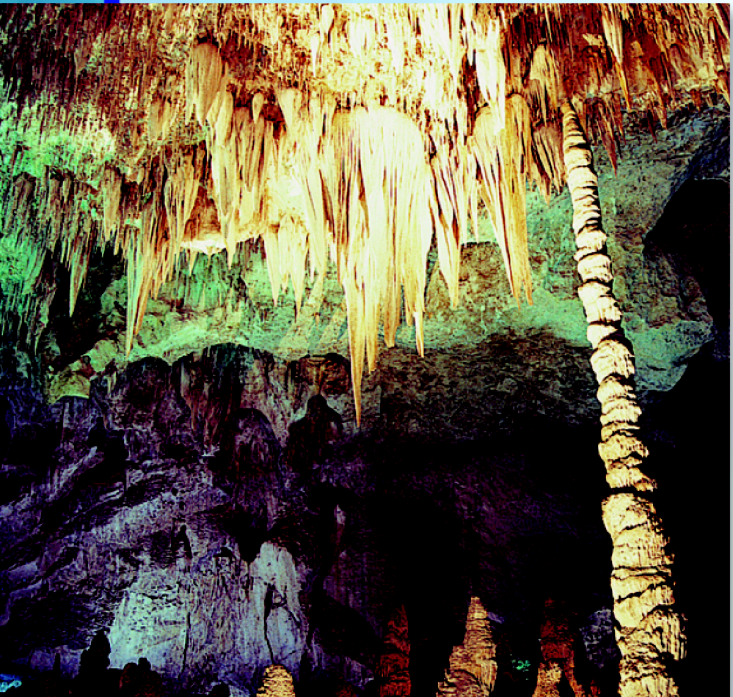 1
CH3COONa (s)          Na+ (aq) + CH3COO- (aq)
common ion
CH3COOH (aq)          H+ (aq) + CH3COO- (aq)
The common ion effect is the shift in equilibrium caused by the addition of a compound having an ion in common with the dissolved substance.
The presence of a common ion suppresses the ionization of a weak acid or a weak base.
Consider mixture of CH3COONa (strong electrolyte) and CH3COOH (weak acid).
2
NaA (s)          Na+ (aq) + A- (aq)
HA (aq)          H+ (aq) + A- (aq)
Ka [HA]
[H+][A-]
Ka =
[H+] =
[HA]
[A-]
-log [H+] = -log Ka - log
[HA]
[A-]
[A-]
-log [H+] = -log Ka + log
[HA]
[HA]
[A-]
pH = pKa + log
[conjugate base]
pH = pKa + log
[acid]
Consider mixture of salt NaA and weak acid HA.
Henderson-Hasselbalch equation
pKa = -log Ka
3
HCOOH (aq)          H+ (aq) + HCOO- (aq)
Initial (M)
Change (M)
Equilibrium (M)
[HCOO-]
pH = pKa + log
[HCOOH]
[0.52]
pH = 3.77 + log
[0.30]
What is the pH of a solution containing 0.30 M HCOOH and 0.52 M HCOOK?
Mixture of weak acid and conjugate base!
0.30
0.00
0.52
-x
+x
+x
0.30 - x
x
0.52 + x
Common ion effect
0.30 – x  0.30
= 4.01
0.52 + x  0.52
HCOOH pKa = 3.77
4
Consider an equal molar mixture of CH3COOH and CH3COONa
H+ (aq) + CH3COO- (aq)          CH3COOH (aq)
OH- (aq) + CH3COOH (aq)          CH3COO- (aq) + H2O (l)
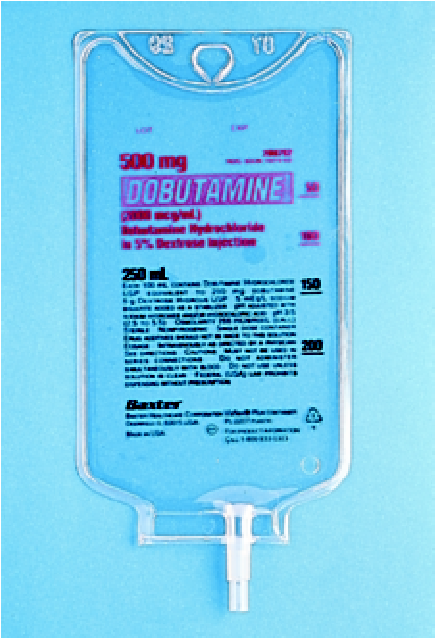 A buffer solution is a solution of:
A weak acid or a weak base and
The salt of the weak acid or weak base
Both must be present!
A buffer solution has the ability to resist changes in pH upon the addition of small amounts of either acid or base.
Add strong acid
Add strong base
5
HCl         H+ + Cl-
HCl + CH3COO-        CH3COOH + Cl-
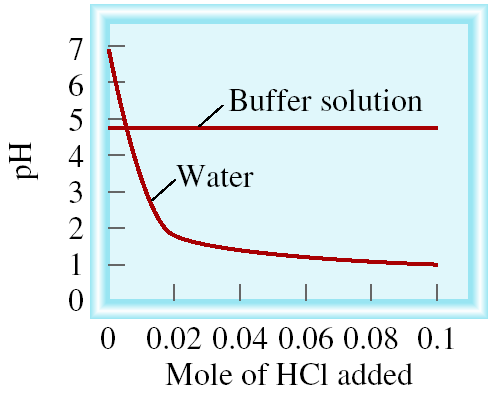 6
Which of the following are buffer systems? (a) KF/HF 
(b) KBr/HBr, (c) Na2CO3/NaHCO3
(a) KF is a weak acid and F- is its conjugate base
buffer solution
(b) HBr is a strong acid
not a buffer solution
(c) CO32- is a weak base and HCO3- is its conjugate acid
buffer solution
7
NH4+ (aq)          H+ (aq) + NH3 (aq)
pH = 9.25 + log
[0.30]
[0.25]
0.028
0.025
[NH3]
pH = pKa + log
[NH4+]
[0.36]
[0.28]
0.10
0.10
NH4+ (aq) + OH- (aq)         H2O (l) + NH3 (aq)
pH = 9.25 + log
[NH4+] =
[NH3] =
Calculate the pH of the 0.30 M NH3/0.36 M NH4Cl buffer system.  What is the pH after the addition of 20.0 mL of 0.050 M NaOH to 80.0 mL of the buffer solution?
pKa = 9.25
= 9.17
0.024
start (moles)
0.029
0.001
end (moles)
0.028
0.0
0.025
final volume = 80.0 mL + 20.0 mL = 100 mL
= 9.20
8
Chemistry In Action: Maintaining the pH of Blood
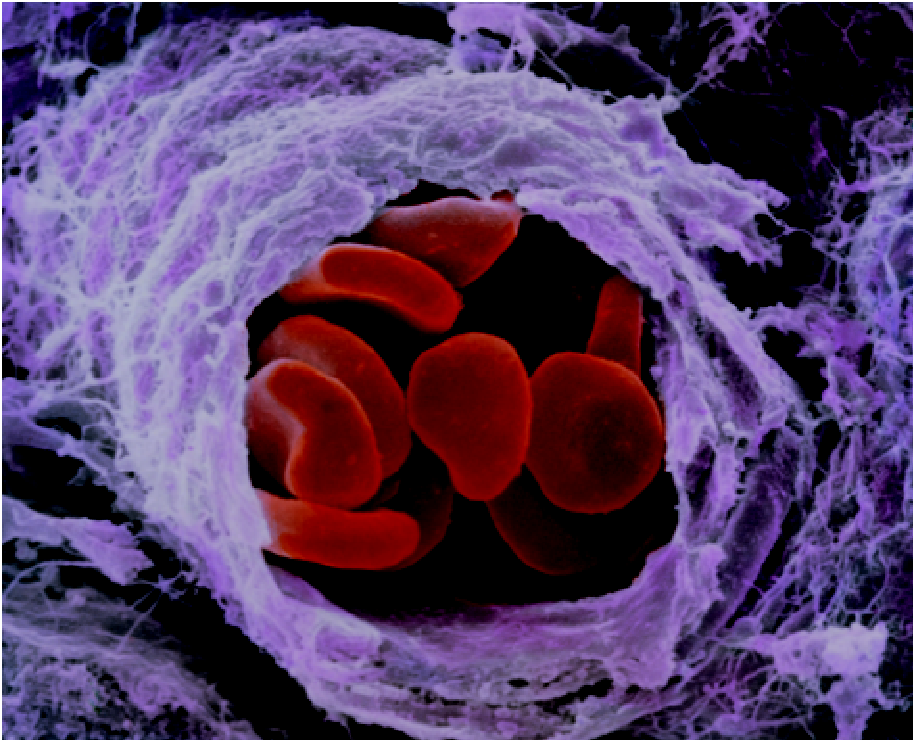 Red blood cells in a capillary
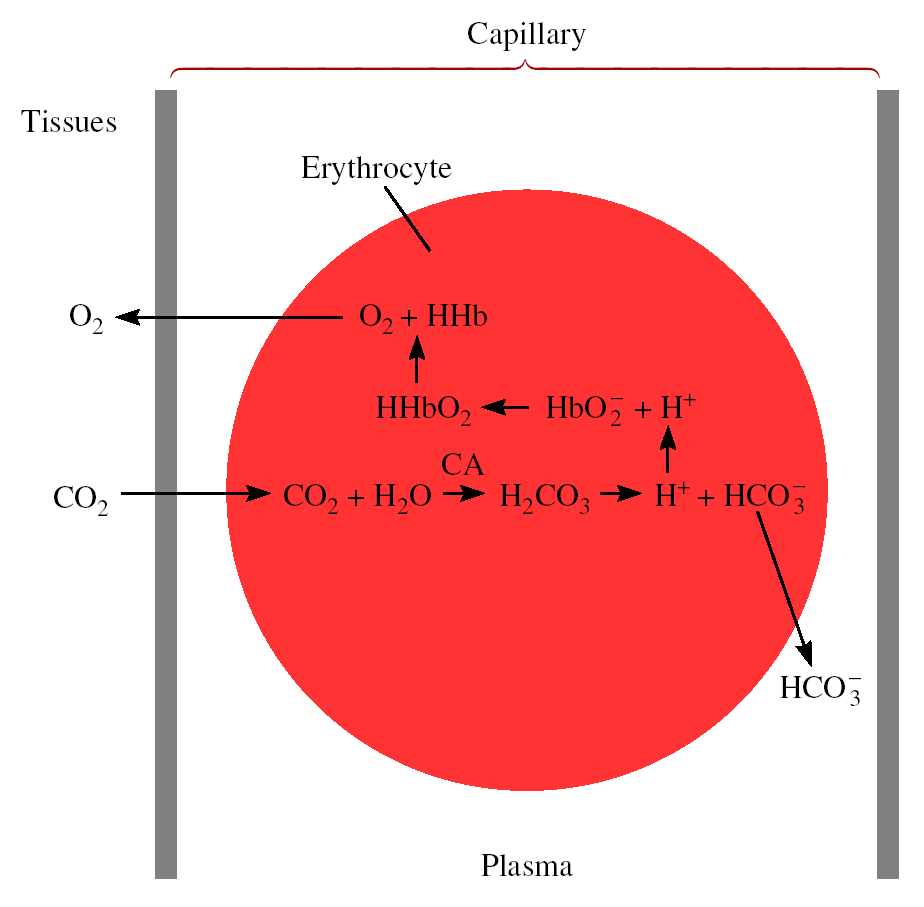 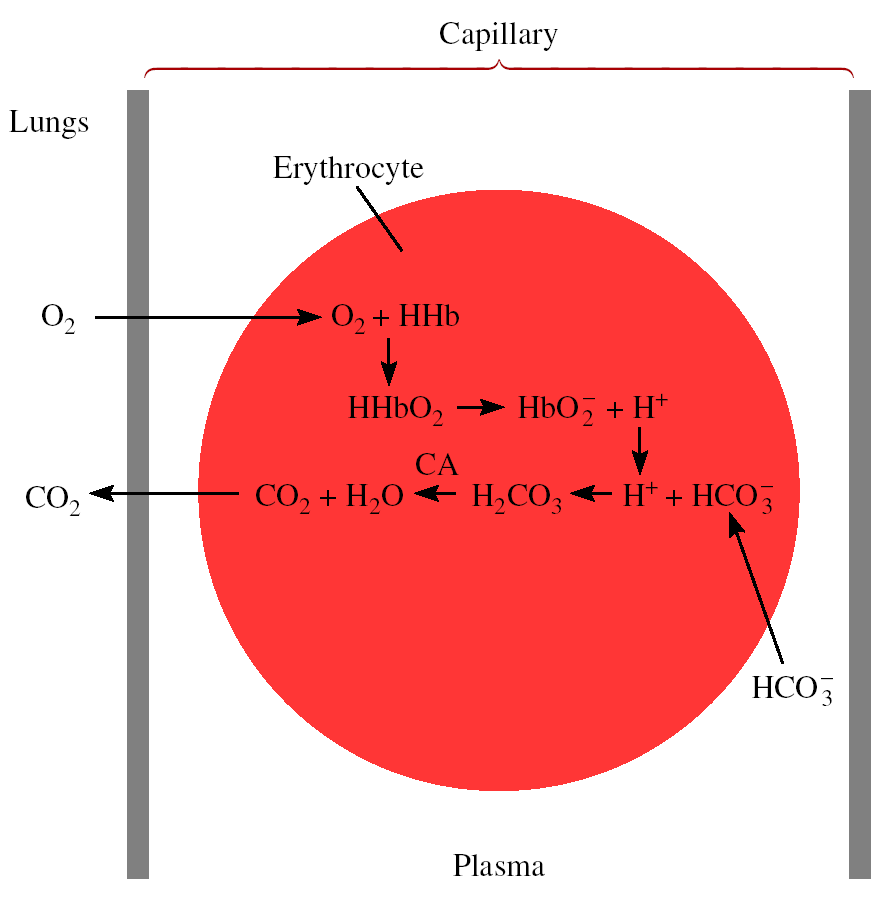 9
Titrations (Review)
In a titration a solution of accurately known concentration is added gradually added to another solution of unknown concentration until the chemical reaction between the two solutions is complete.
Equivalence point – the point at which the reaction is complete
Indicator – substance that changes color at (or near) the
                   equivalence point
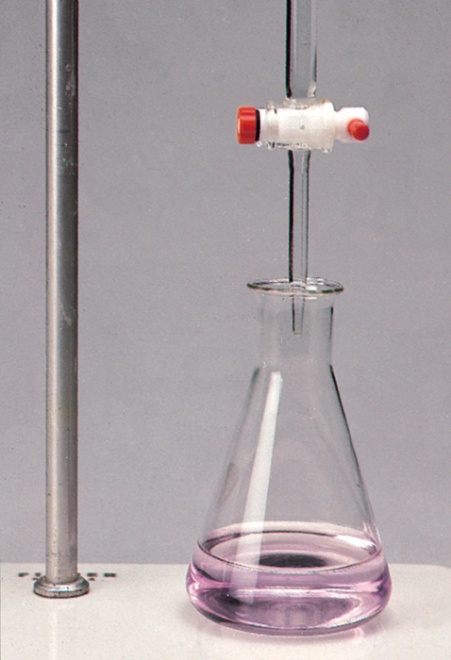 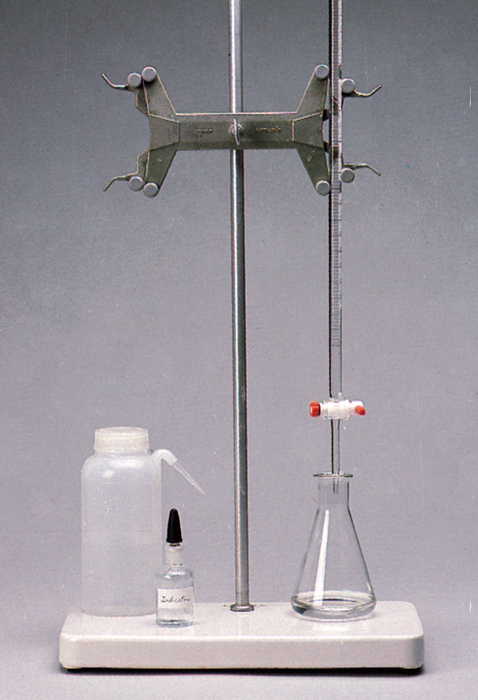 Slowly add base
to unknown acid
UNTIL
The indicator
changes color
(pink)
10
Alternative Method of Equivalence Point Detection
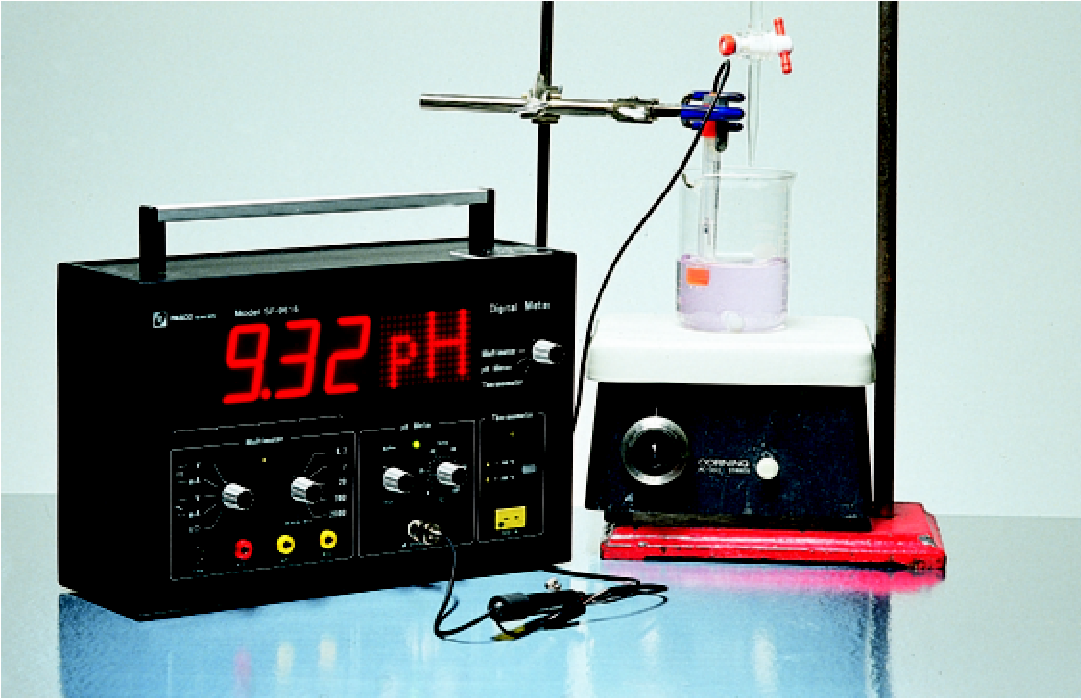 monitor pH
11
NaOH (aq) + HCl (aq)         H2O (l) + NaCl (aq)
OH- (aq) + H+ (aq)         H2O (l)
Strong Acid-Strong Base Titrations
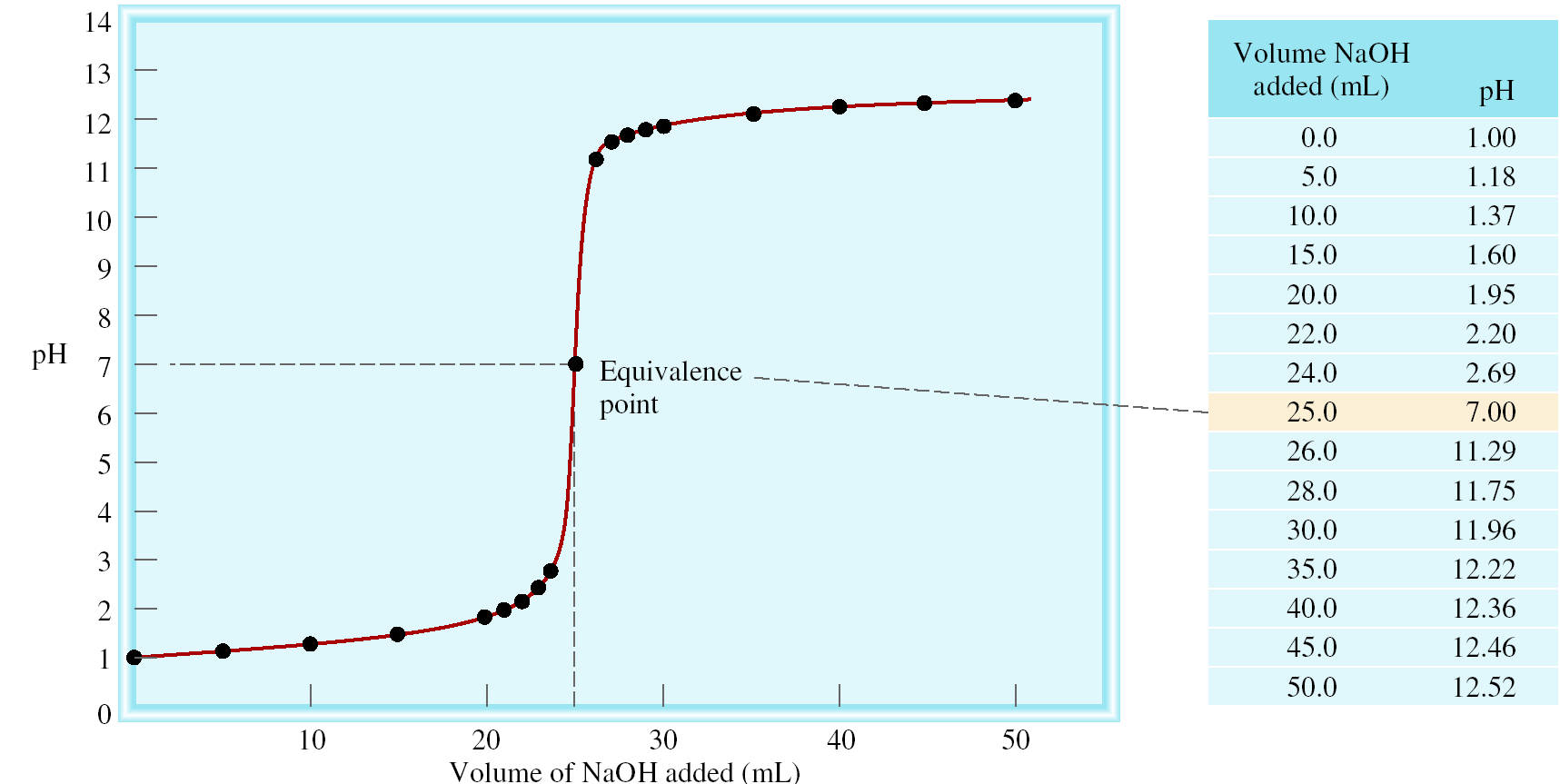 12
CH3COOH (aq) + NaOH (aq)         CH3COONa (aq) + H2O (l)
CH3COOH (aq) + OH- (aq)         CH3COO- (aq) + H2O (l)
CH3COO- (aq) + H2O (l)          OH- (aq) + CH3COOH (aq)
Weak Acid-Strong Base Titrations
At equivalence point (pH > 7):
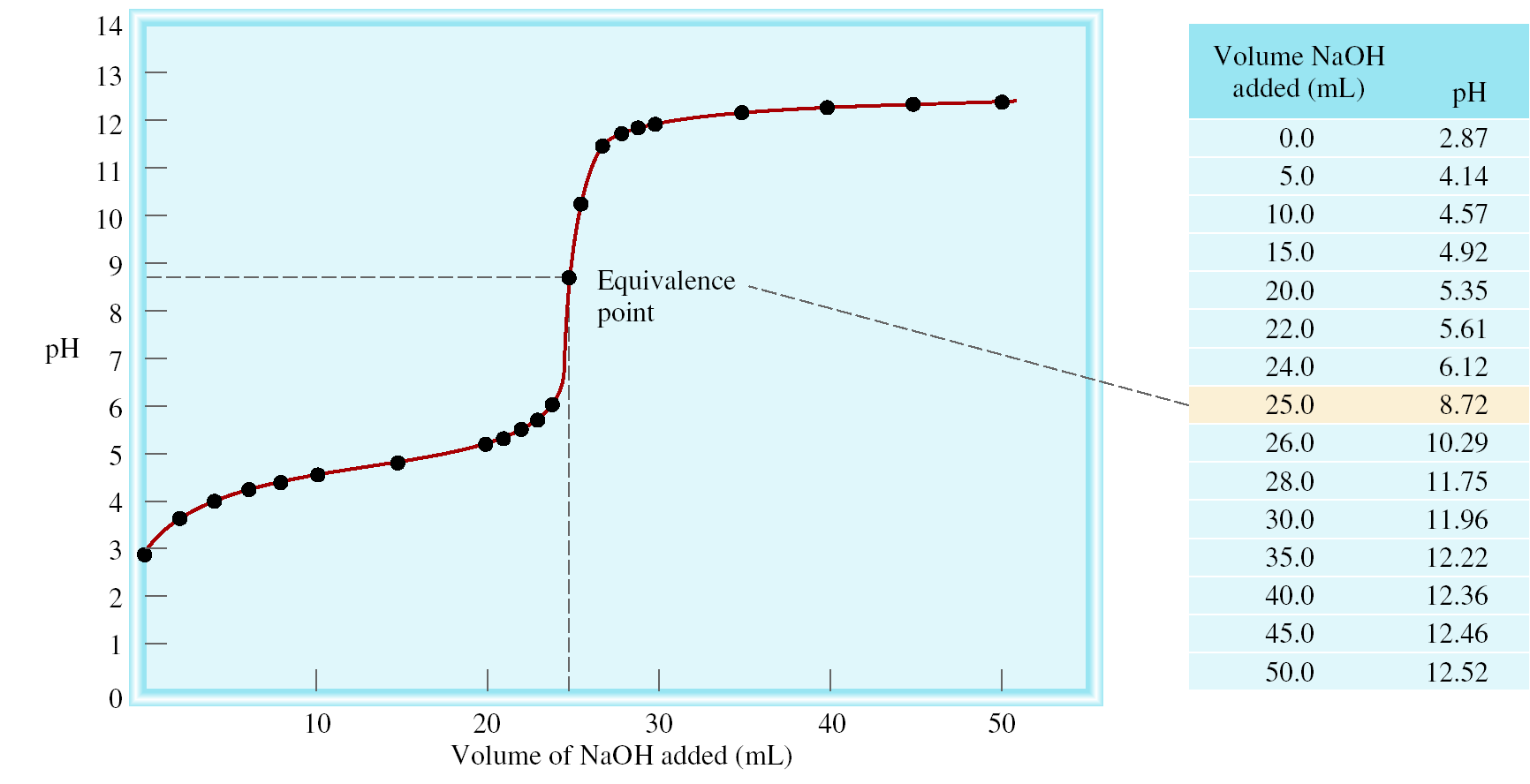 13
HCl (aq) + NH3 (aq)         NH4Cl (aq)
H+ (aq) + NH3 (aq)         NH4Cl (aq)
NH4+ (aq) + H2O (l)          NH3 (aq) + H+ (aq)
Strong Acid-Weak Base Titrations
At equivalence point (pH < 7):
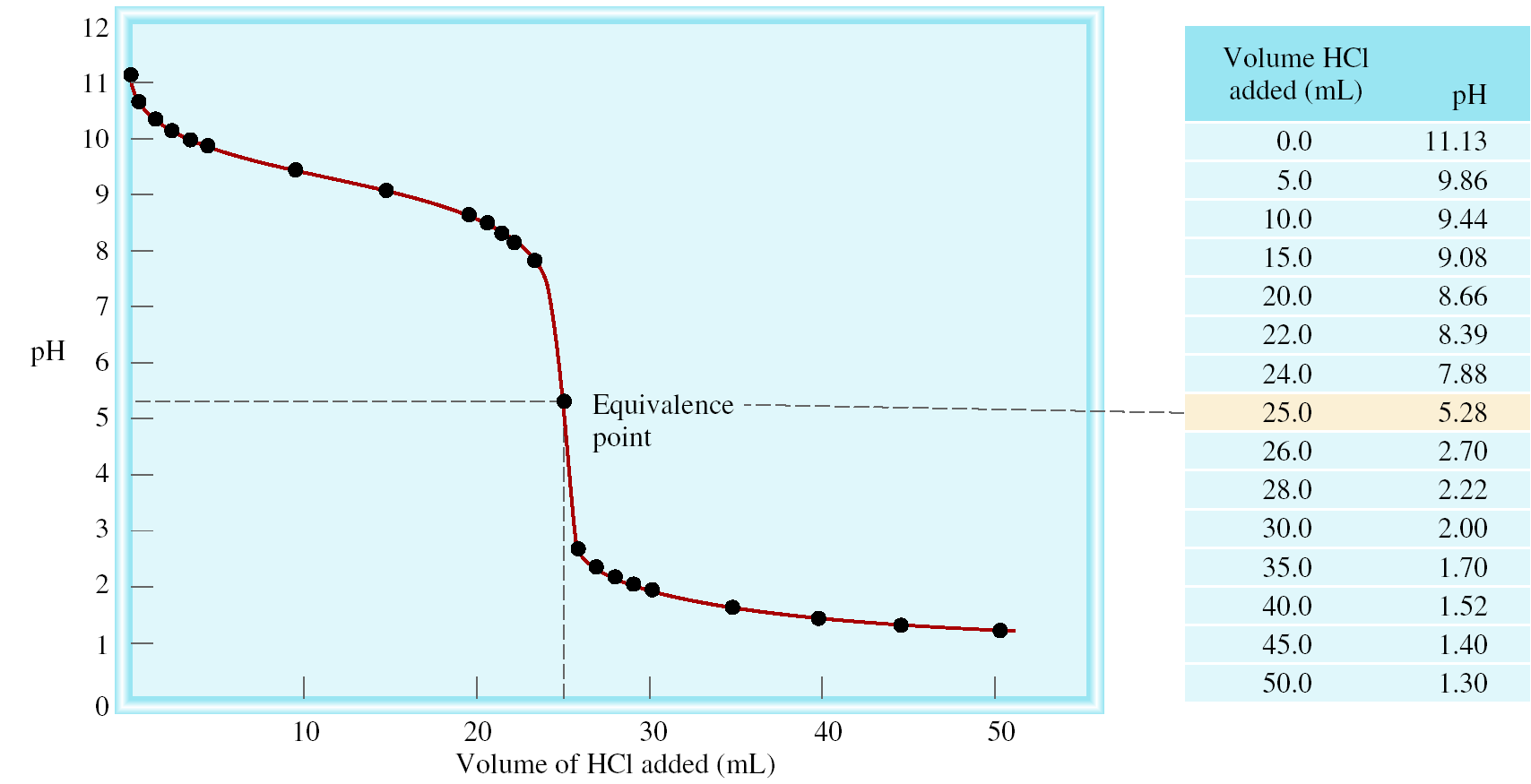 14
HNO2 (aq) + OH- (aq)         NO2- (aq) + H2O (l)
Initial (M)
0.01
Change (M)
[NO2-] =
= 0.05 M
NO2- (aq) + H2O (l)          OH- (aq) + HNO2 (aq)
0.200
Equilibrium (M)
x2
[OH-][HNO2]
=
Kb =
0.05-x
[NO2-]
Exactly 100 mL of 0.10 M HNO2 are titrated with a 0.10 M NaOH solution.  What is the pH at the equivalence point ?
start (moles)
0.01
0.01
end (moles)
0.0
0.0
0.01
Final volume = 200 mL
0.05
0.00
0.00
-x
+x
+x
0.05 - x
x
x
pOH = 5.98
= 2.2 x 10-11
pH = 14 – pOH = 8.02
0.05 – x  0.05
x  1.05 x 10-6
= [OH-]
15
Acid-Base Indicators
HIn (aq)          H+ (aq) + In- (aq)
[HIn]
[HIn]
 10
 10
[In-]
[In-]
Color of acid (HIn) predominates
Color of conjugate base (In-) predominates
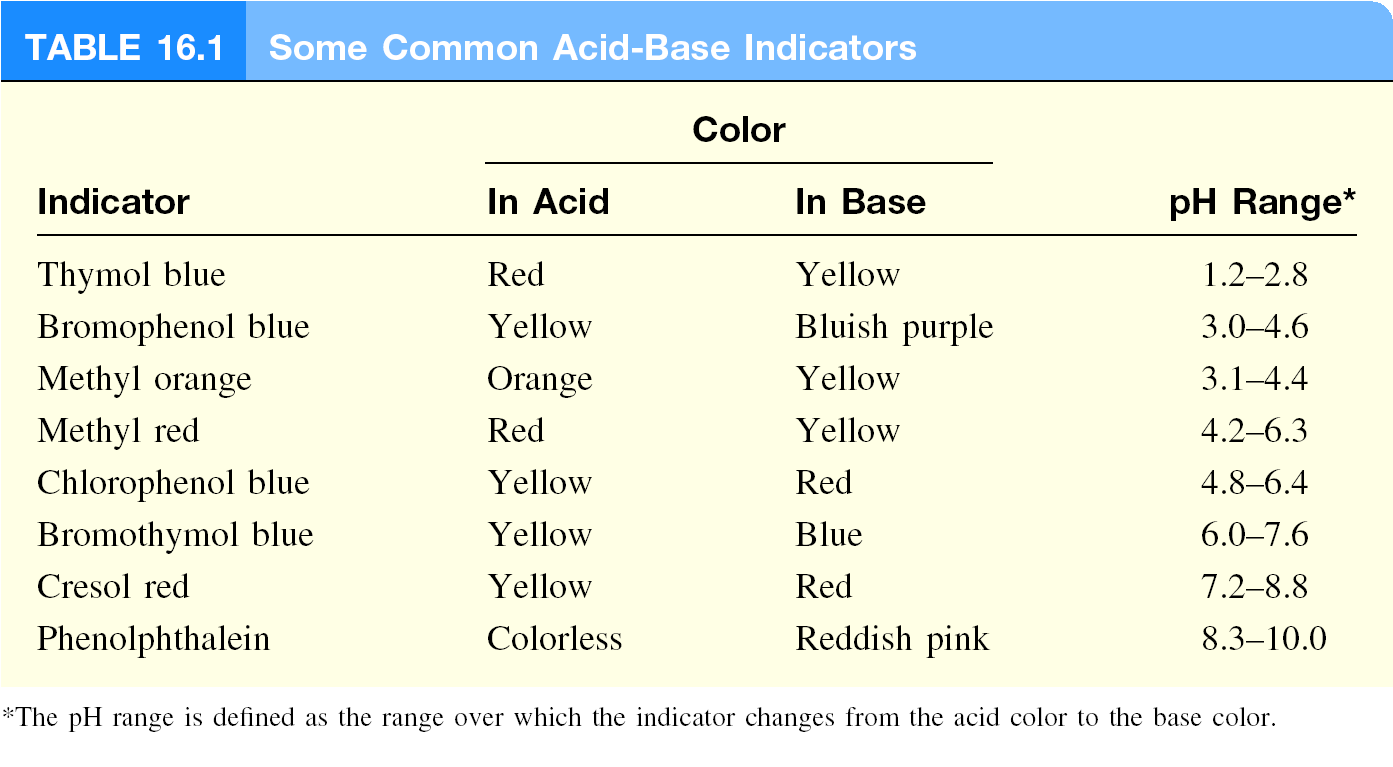 16
pH
Solutions of Red Cabbage Extract
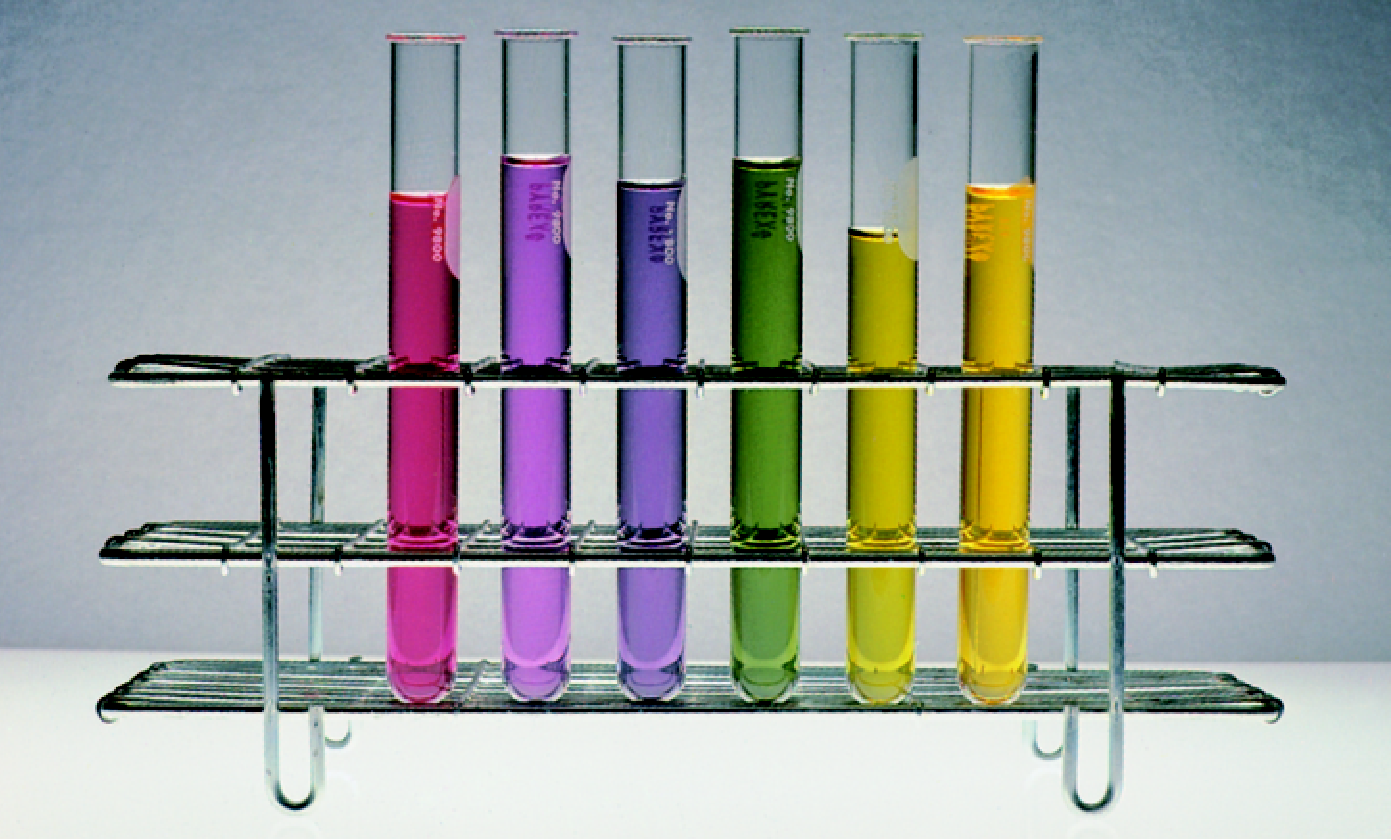 17
The titration curve of a strong acid with a strong base.
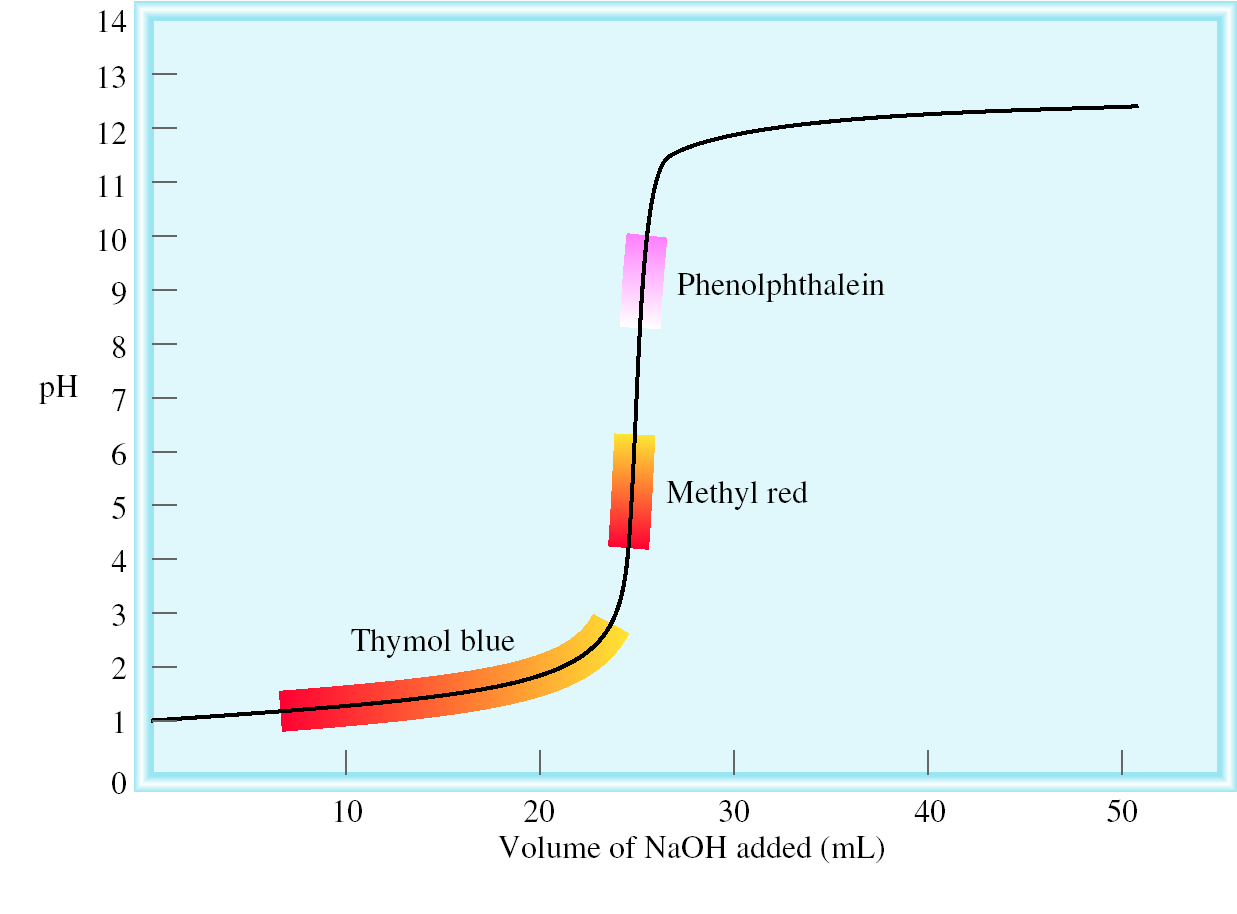 18
Which indicator(s) would you use for a titration of HNO2 with KOH ?
Weak acid titrated with strong base.
At equivalence point, will have conjugate base of weak acid.
At equivalence point, pH > 7
Use cresol red or phenolphthalein
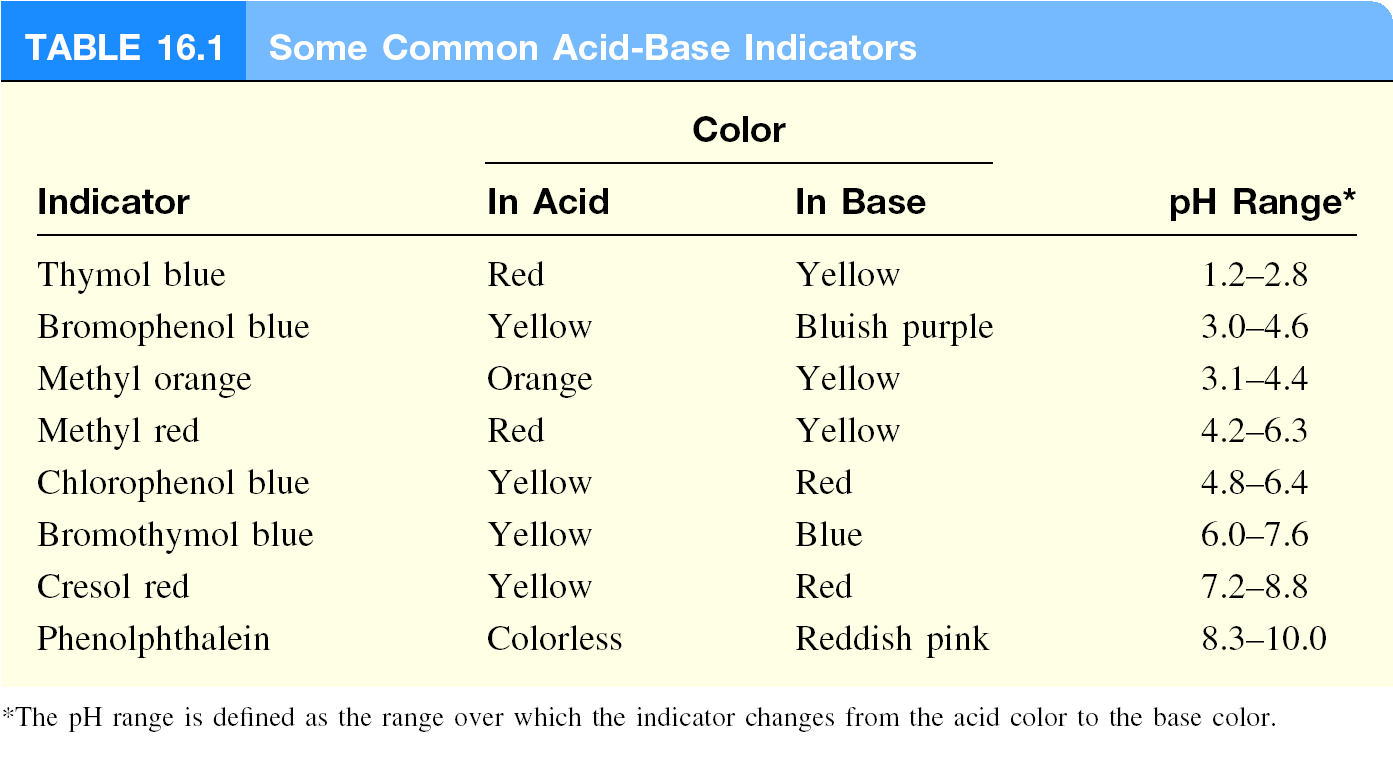 19
Solubility Equilibria
AgCl (s)          Ag+ (aq) + Cl- (aq)
MgF2 (s)          Mg2+ (aq) + 2F- (aq)
Ag2CO3 (s)          2Ag+ (aq) + CO32- (aq)
Ca3(PO4)2 (s)          3Ca2+ (aq) + 2PO43- (aq)
Ksp = [Ag+][Cl-]
Ksp is the solubility product constant
Ksp = [Mg2+][F-]2
Ksp = [Ag+]2[CO32-]
Ksp = [Ca2+]3[PO43-]2
Dissolution of an ionic solid in aqueous solution:
No precipitate
Unsaturated solution
Q < Ksp
Q = Ksp
Saturated solution
Precipitate will form
Q > Ksp
Supersaturated solution
20
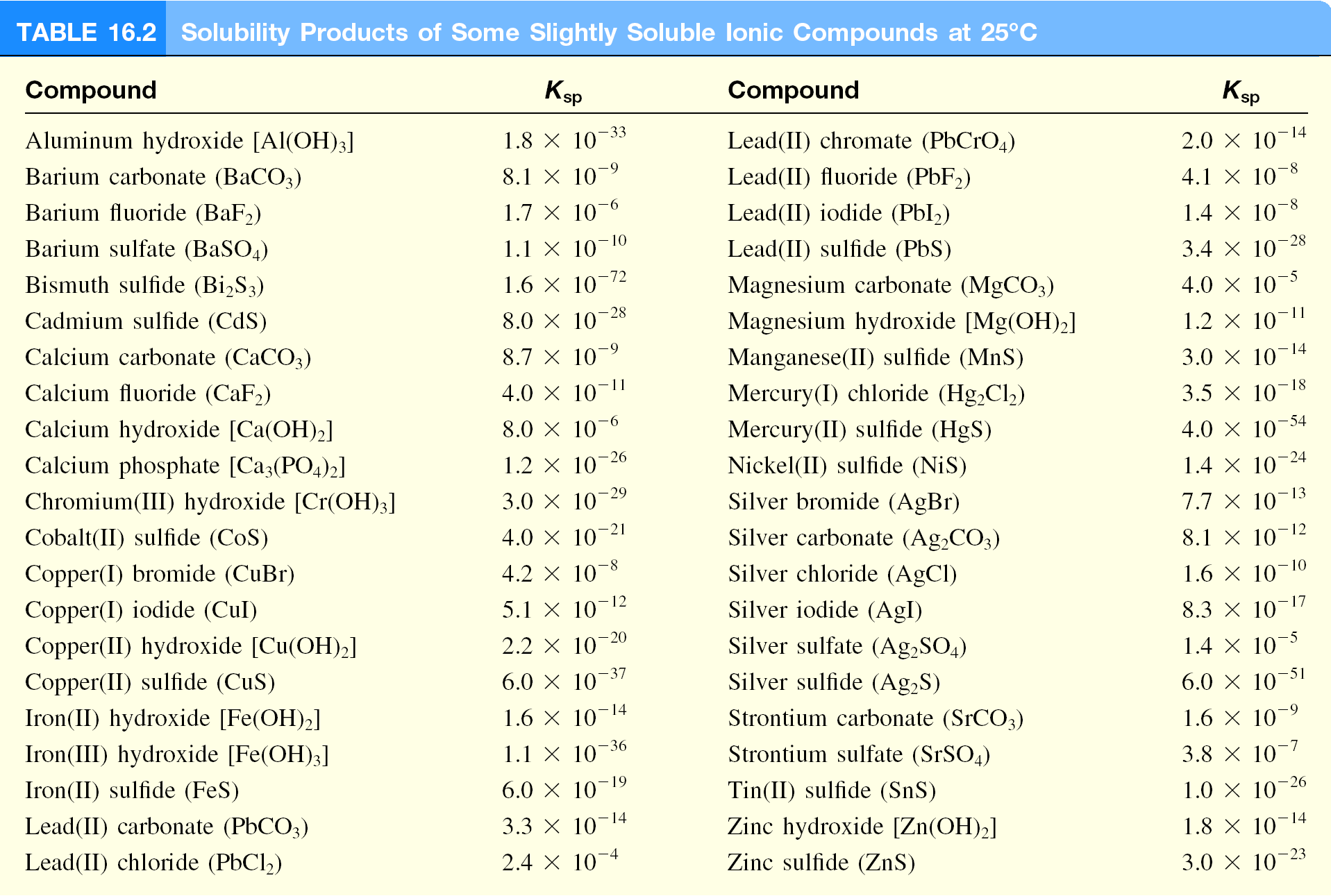 21
Molar solubility (mol/L) is the number of moles of solute dissolved in 1 L of a saturated solution.
Solubility (g/L) is the number of grams of solute dissolved in 1 L of a saturated solution.
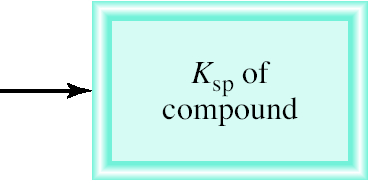 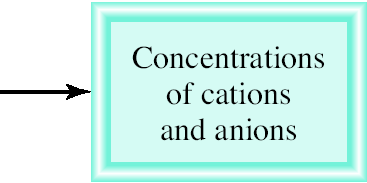 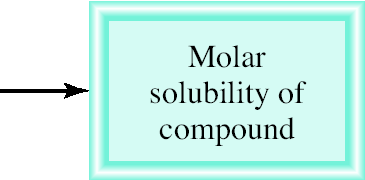 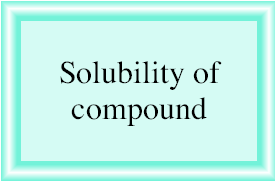 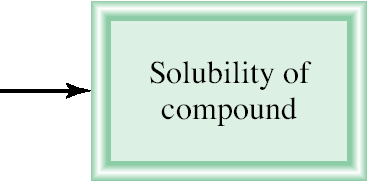 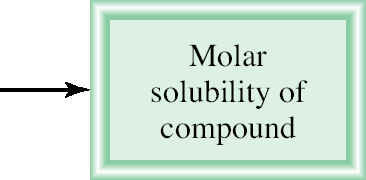 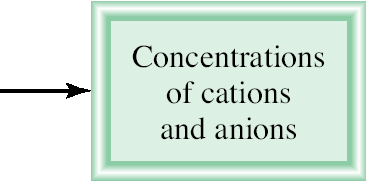 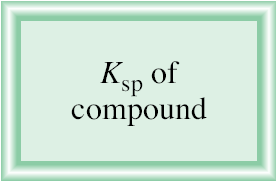 22
AgCl (s)          Ag+ (aq) + Cl- (aq)
Initial (M)
Change (M)
Equilibrium (M)

s =   Ksp
1.3 x 10-5 mol AgCl
1 L soln
x
143.35 g AgCl
1 mol AgCl
What is the solubility of silver chloride in g/L ?
Ksp = 1.6 x 10-10
0.00
0.00
Ksp = [Ag+][Cl-]
Ksp = s2
+s
+s
s
s
s = 1.3 x 10-5
[Cl-] = 1.3 x 10-5 M
[Ag+] = 1.3 x 10-5 M
= 1.9 x 10-3 g/L
Solubility of AgCl =
23
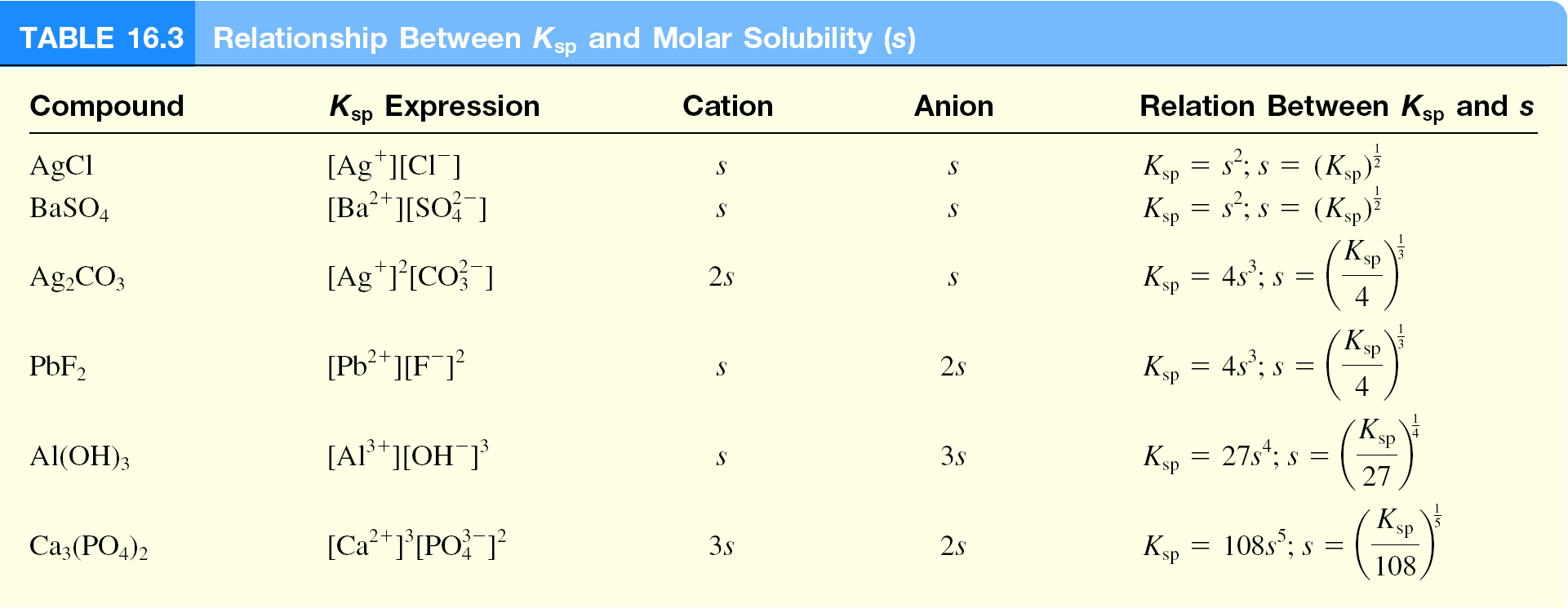 24
2
Q = [Ca2+]0[OH-]0
If 2.00 mL of 0.200 M NaOH are added to 1.00 L of 0.100 M CaCl2, will a precipitate form?
The ions present in solution are Na+, OH-, Ca2+, Cl-.
Only possible precipitate is Ca(OH)2 (solubility rules).
Is Q > Ksp for Ca(OH)2?
[OH-]0 = 4.0 x 10-4 M
[Ca2+]0 = 0.100 M
= 0.10 x (4.0 x 10-4)2 = 1.6 x 10-8
Ksp = [Ca2+][OH-]2 = 8.0 x 10-6
Q < Ksp
No precipitate will form
25
AgCl (s)          Ag+ (aq) + Cl- (aq)
AgBr (s)          Ag+ (aq) + Br- (aq)
= 3.9 x 10-11 M
= 8.0 x 10-9 M
[Ag+] =
[Ag+] =
7.7 x 10-13
1.6 x 10-10
=
=
0.020
0.020
Ksp
Ksp
[Br-]
[Cl-]
What concentration of Ag is required to precipitate ONLY AgBr in a solution that contains both Br- and Cl- at a concentration of 0.02 M?
Ksp = 7.7 x 10-13
Ksp = [Ag+][Br-]
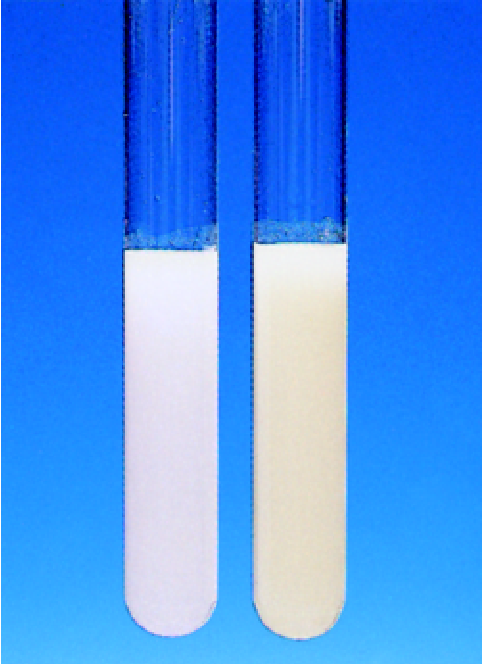 Ksp = 1.6 x 10-10
Ksp = [Ag+][Cl-]
AgCl
AgBr
3.9 x 10-11 M < [Ag+] < 8.0 x 10-9 M
26
AgBr (s)          Ag+ (aq) + Br- (aq)
AgBr (s)          Ag+ (aq) + Br- (aq)
NaBr (s)          Na+ (aq) + Br- (aq)
The Common Ion Effect and Solubility
The presence of a common ion decreases the solubility of the salt.
What is the molar solubility of AgBr in (a) pure water and (b)  0.0010 M NaBr?
[Br-] = 0.0010 M
Ksp = 7.7 x 10-13
s2 = Ksp
[Ag+] = s
s = 8.8 x 10-7
[Br-] = 0.0010 + s  0.0010
Ksp = 0.0010 x s
s = 7.7 x 10-10
27
OH- (aq) + H+ (aq)         H2O (l)
remove
add
Mg(OH)2 (s)          Mg2+ (aq) + 2OH- (aq)
pH and Solubility
The presence of a common ion decreases the solubility.
Insoluble bases dissolve in acidic solutions
Insoluble acids dissolve in basic solutions
At pH less than 10.45
Lower [OH-]
Ksp = [Mg2+][OH-]2 = 1.2 x 10-11
Ksp = (s)(2s)2 = 4s3
4s3 = 1.2 x 10-11
Increase solubility of Mg(OH)2
s = 1.4 x 10-4 M
At pH greater than 10.45
[OH-] = 2s = 2.8 x 10-4 M
Raise [OH-]
pOH = 3.55  pH = 10.45
Decrease solubility of Mg(OH)2
28
2-
Co2+ (aq) + 4Cl- (aq)          CoCl4 (aq)
2-
stability of complex
Kf
2+
Co(H2O)6
2-
CoCl4
[CoCl4 ]
Kf =
[Co2+][Cl-]4
Complex Ion Equilibria and Solubility
A complex ion is an ion containing a central metal cation bonded to one or more molecules or ions.
The formation constant or stability constant (Kf) is the equilibrium constant for the complex ion formation.
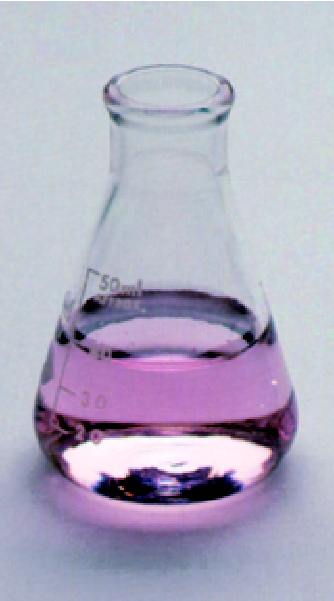 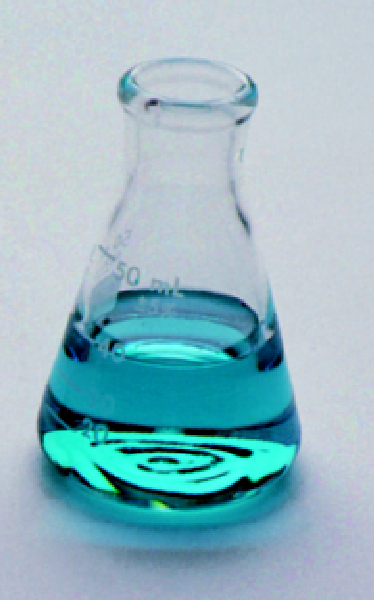 HCl
29
Effect of Complexation on Solubility
AgNO3 + NaCl
Add NH3
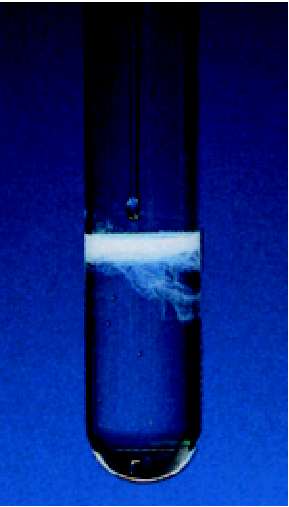 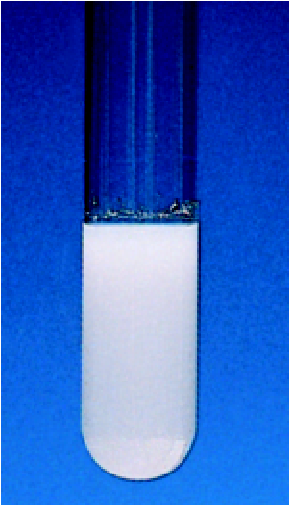 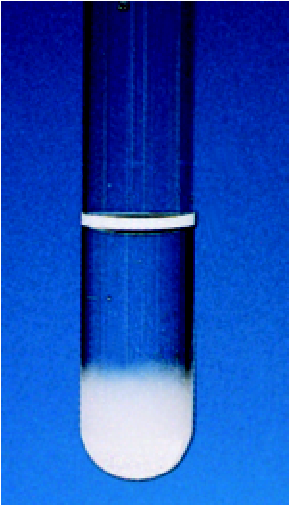 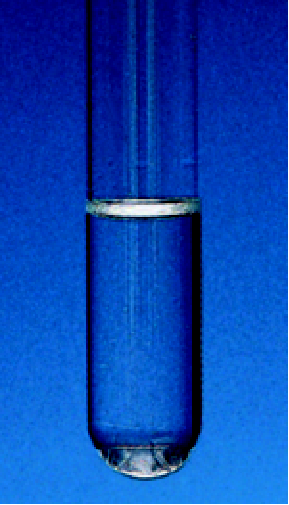 Ag(NH3)2+
AgCl
30
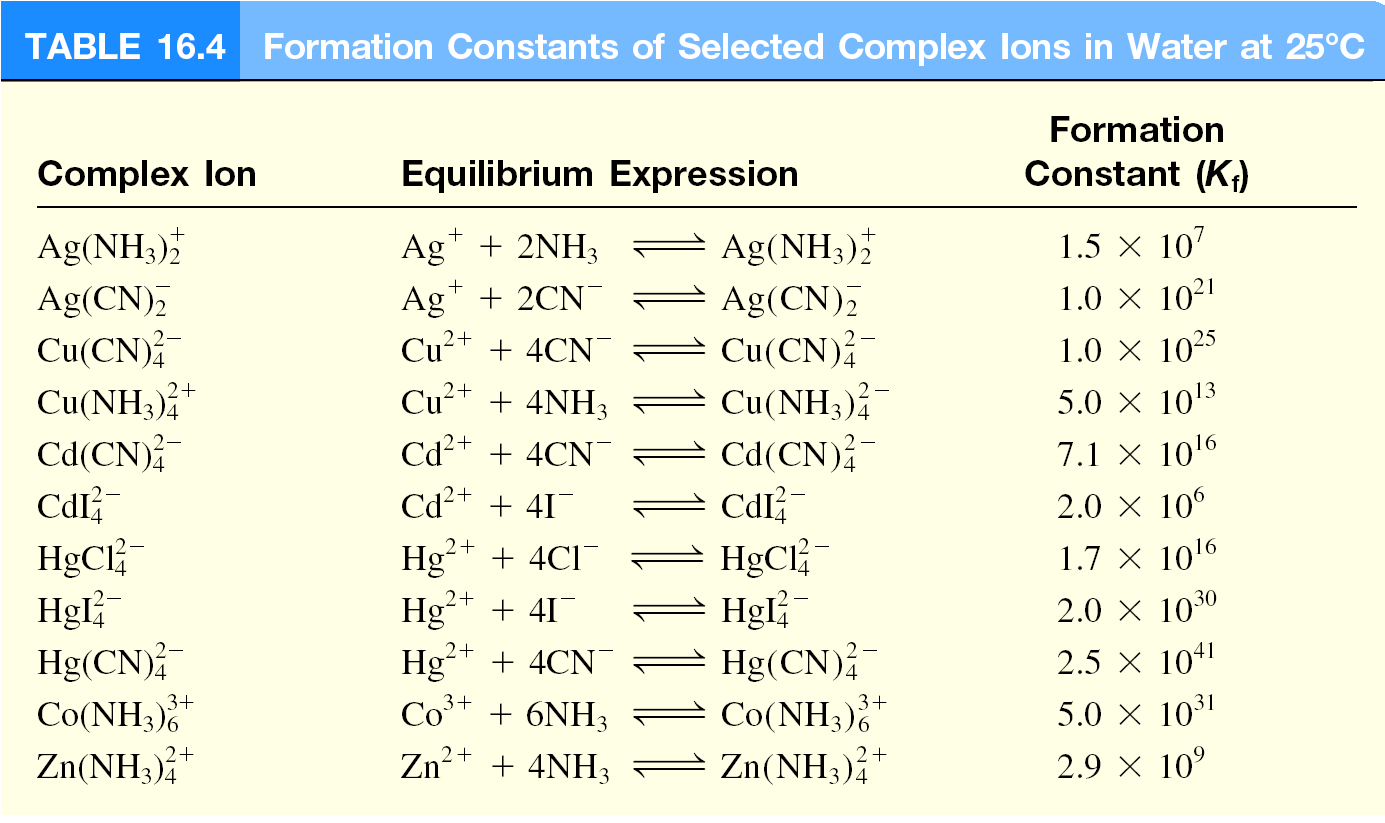 31
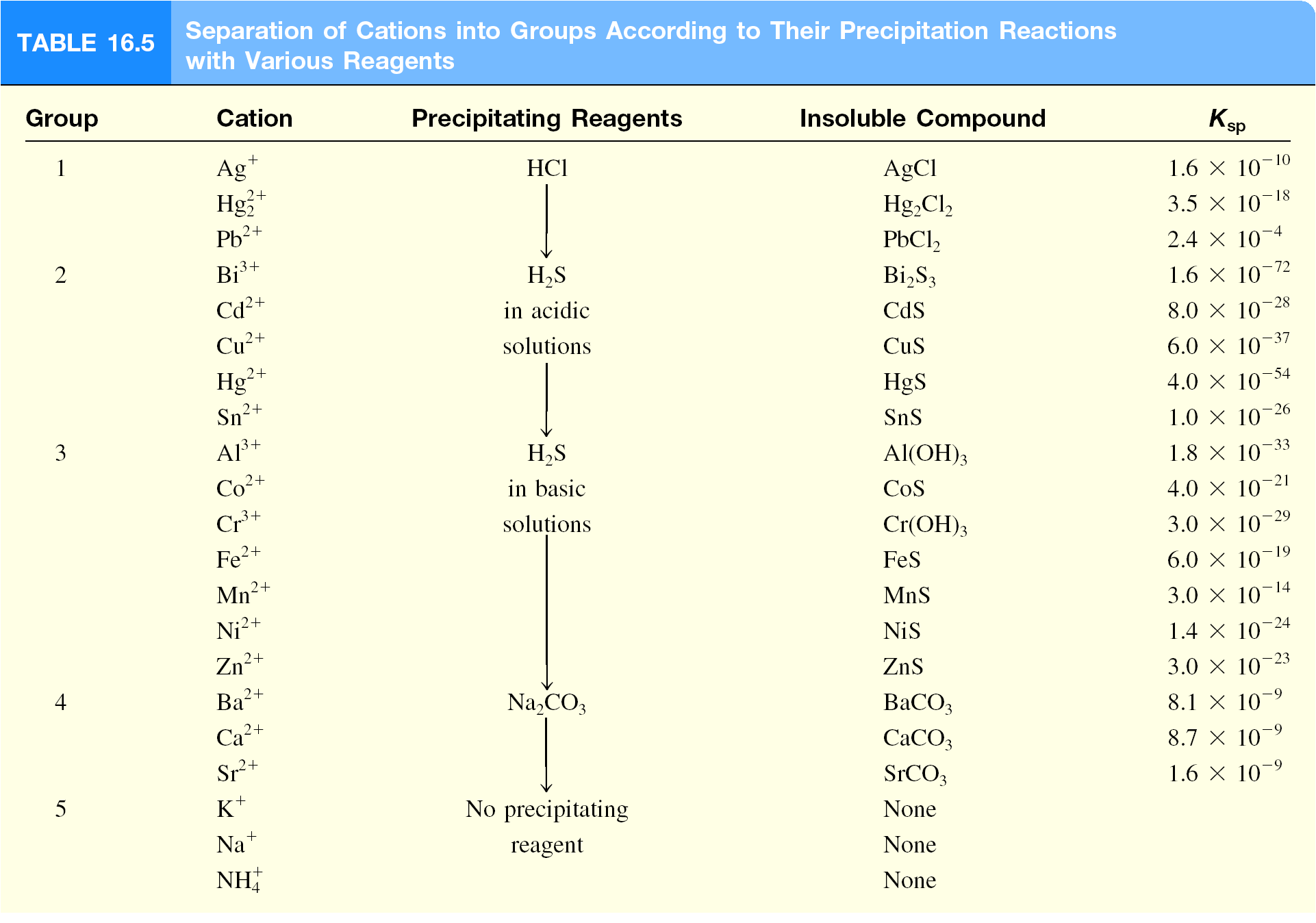 32
Qualitative Analysis of Cations
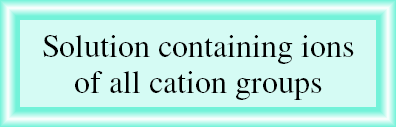 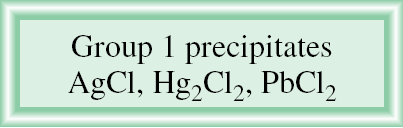 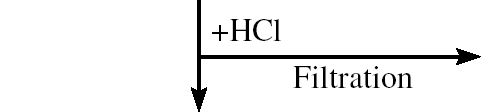 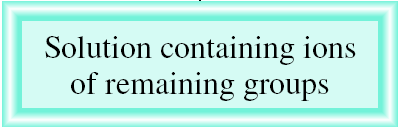 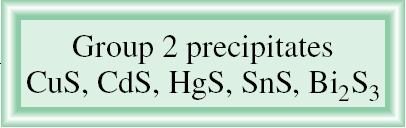 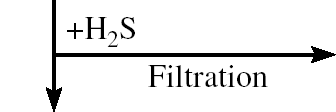 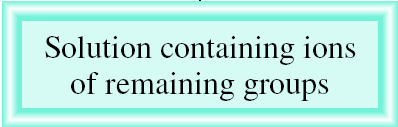 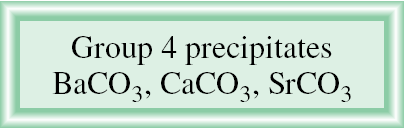 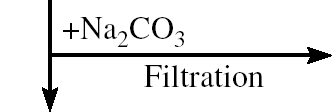 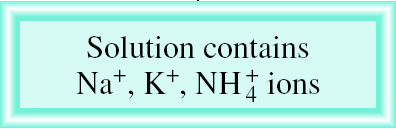 33
Flame Test for Cations
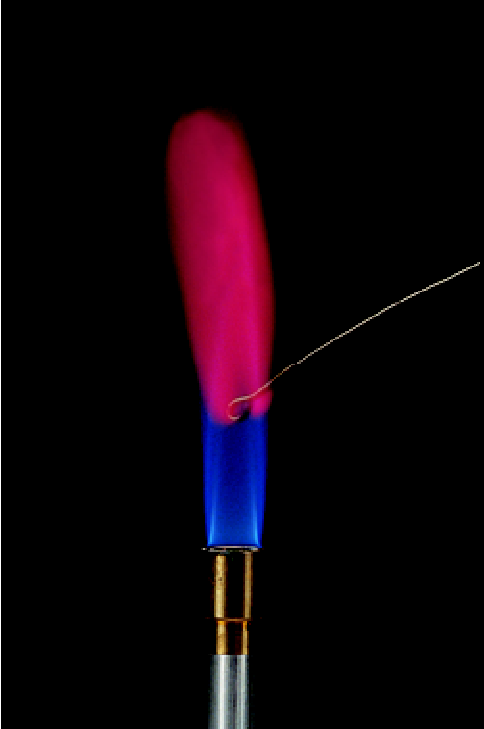 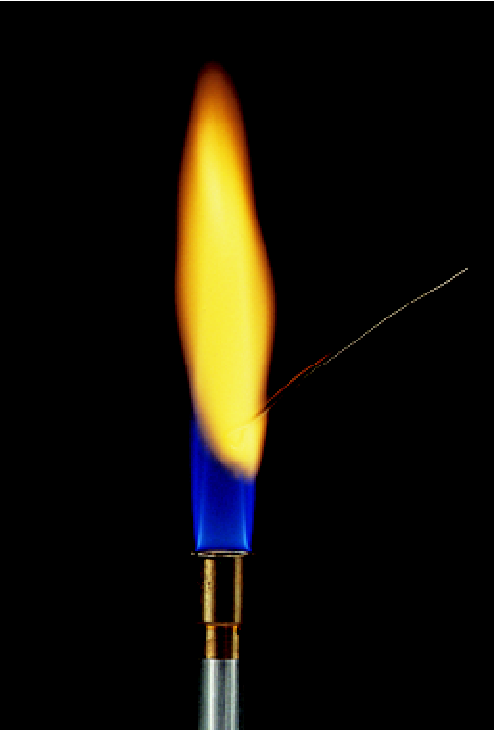 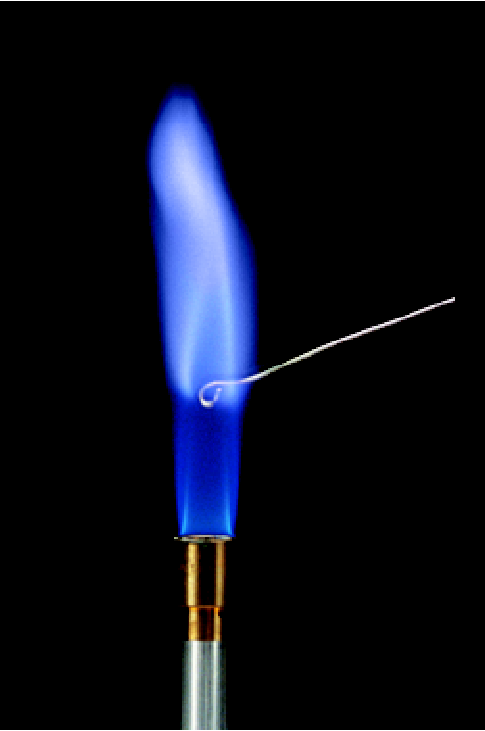 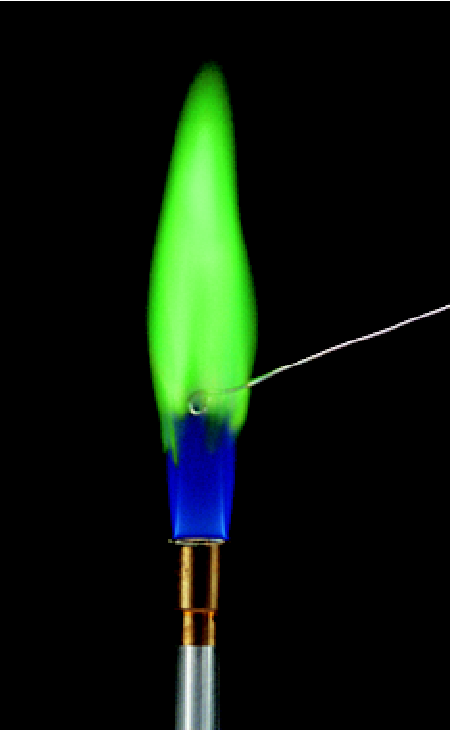 sodium
lithium
potassium
copper
34
Ca2+ (aq) + CO32- (aq)          CaCO3 (s)
carbonic
CO2 (g) + H2O (l)           H2CO3 (aq)
anhydrase
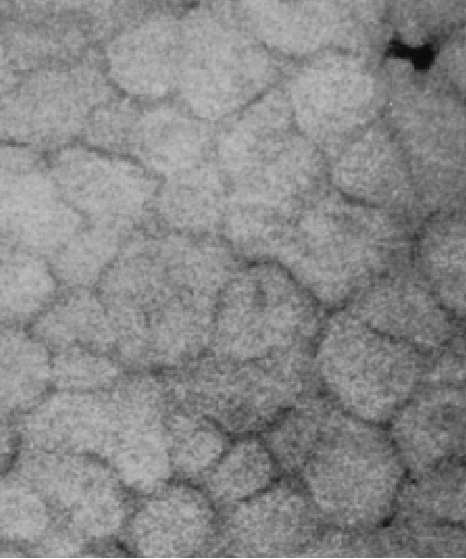 H2CO3 (aq)          H+ (aq) + HCO3- (aq)
HCO3- (aq)          H+ (aq) + CO32- (aq)
electron micrograph
Chemistry In Action: How an Eggshell is Formed
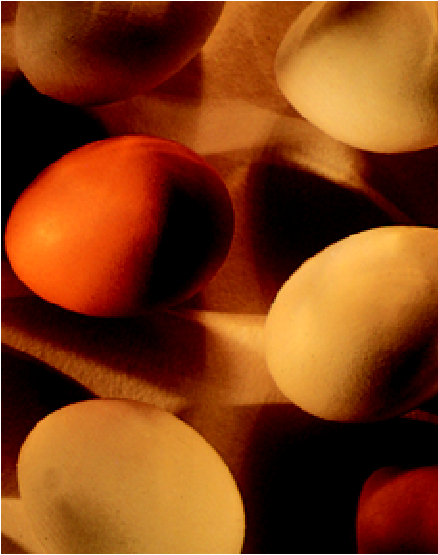 35